✠VUI HỌC KINH THÁNH✠
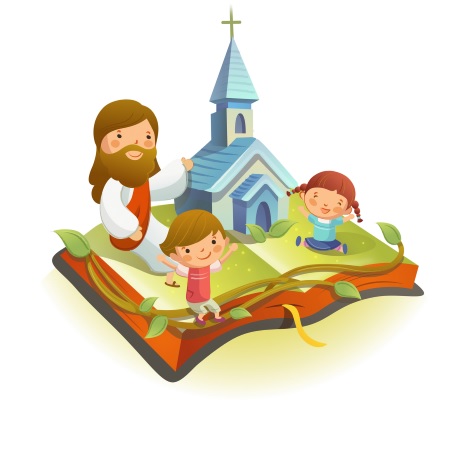 TÌNH YÊU
NIỀM VUI
CHÚA NHẬT III MÙA VỌNG NĂM B
Có một người được Thiên Chúa sai đến,
tên là Gio-an.
✠ TIN MỪNG CHÚA GIÊ-SU KI-TÔ 
THEO THÁNH GIO-AN ✠
Ông đến để làm chứng, và làm chứng về ánh sáng, để mọi người nhờ ông mà tin. Ông không phải là ánh sáng, nhưng ông đến để làm chứng về ánh sáng.
Và đây là lời chứng của ông Gio-an, khi người Do-thái từ Giê-ru-sa-lem cử một số tư tế và mấy thầy Lê-vi đến hỏi ông: "Ông là ai? "
Ông tuyên bố thẳng thắn, ông tuyên bố rằng: "Tôi không phải là Đấng Ki-tô." Họ lại hỏi ông: "Vậy thì thế nào? Ông có phải là ông Ê-li-a không?
" Ông nói: "Không phải." - "Ông có phải là vị ngôn sứ chăng? " Ông đáp: "Không." Họ liền nói với ông: "Thế ông là ai, để chúng tôi còn trả lời cho những người đã cử chúng tôi đến? Ông nói gì về chính ông? "
Ông nói: Tôi là tiếng người hô trong hoang địa: Hãy sửa đường cho thẳng để Đức Chúa đi, như ngôn sứ I-sai-a đã nói.
Trong nhóm được cử đi, có mấy người thuộc phái Pha-ri-sêu. Họ hỏi ông: "Vậy tại sao ông làm phép rửa, nếu ông không phải là Đấng Ki-tô, cũng không phải là ông Ê-li-a hay vị ngôn sứ?
Ông Gio-an trả lời: "Tôi đây làm phép rửa trong nước. Nhưng có một vị đang ở giữa các ông mà các ông không biết.
Người sẽ đến sau tôi và tôi không đáng cởi quai dép cho Người." Các việc đó đã xảy ra tại Bê-ta-ni-a, bên kia sông Gio-đan, nơi ông Gio-an làm phép rửa.ĐÓ LÀ LỜI CHÚA
HÃY
TÌM
KIẾM
NƯỚC
CHÚA
TRƯỚC
MỌI
SỰ
NGƯỜI
SẼ
LO
CHO
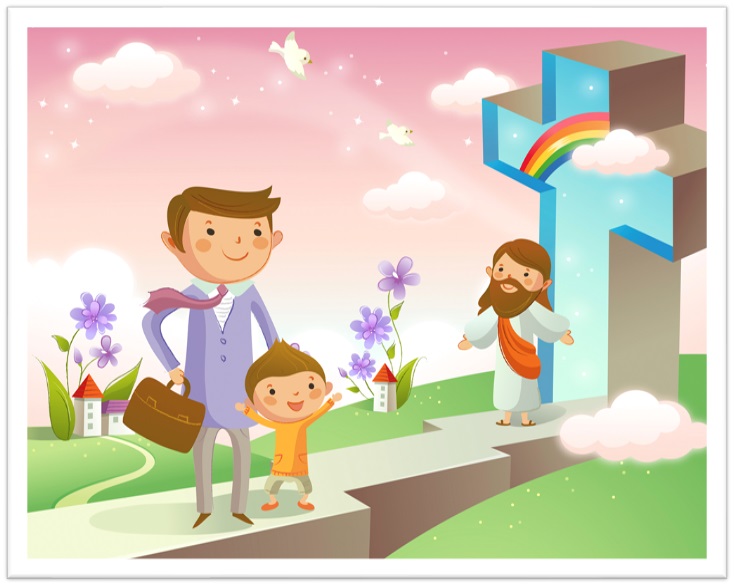 TÌM Ô CHỮ
1
2
3
4
5
6
7
6. CÓ MỘT NGƯỜI ĐƯỢC AI SAI ĐẾN?
5. NGƯỜI SẼ ĐẾN SAU TÔI VÀ TÔI KHÔNG ĐÁNG CỞI … … CHO NGƯỜI
1. ÔNG GIOAN LÀ TIẾNG HÔ Ở ĐÂU?
2. ÔNG GIOAN TUYÊN BỐ THẲNG THẮNG ÔNG KHÔNG PHẢI LÀ AI?
7. KHI ÔNG GIOAN ĐƯỢC HỎI: ÔNG CÓ PHẢI LÀ ĐẤNG KI-TÔ KHÔNG? ÔNG TRẢ LỜI THẾ NÀO?
4. KHI NGƯỜI DO THÁI TỪ ĐÂU CỬ MỘT SỐ TƯ TẾ VÀ LÊ-VI ĐẾN HỎI ỐNG GIOAN?
3. NHÓM NÀO TỪ GIÊRUSALEM ĐẾN HỎI ÔNG GIOAN?
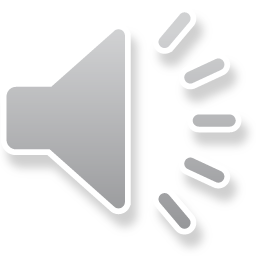 Học với Giê-su - Học cùng Giê-su
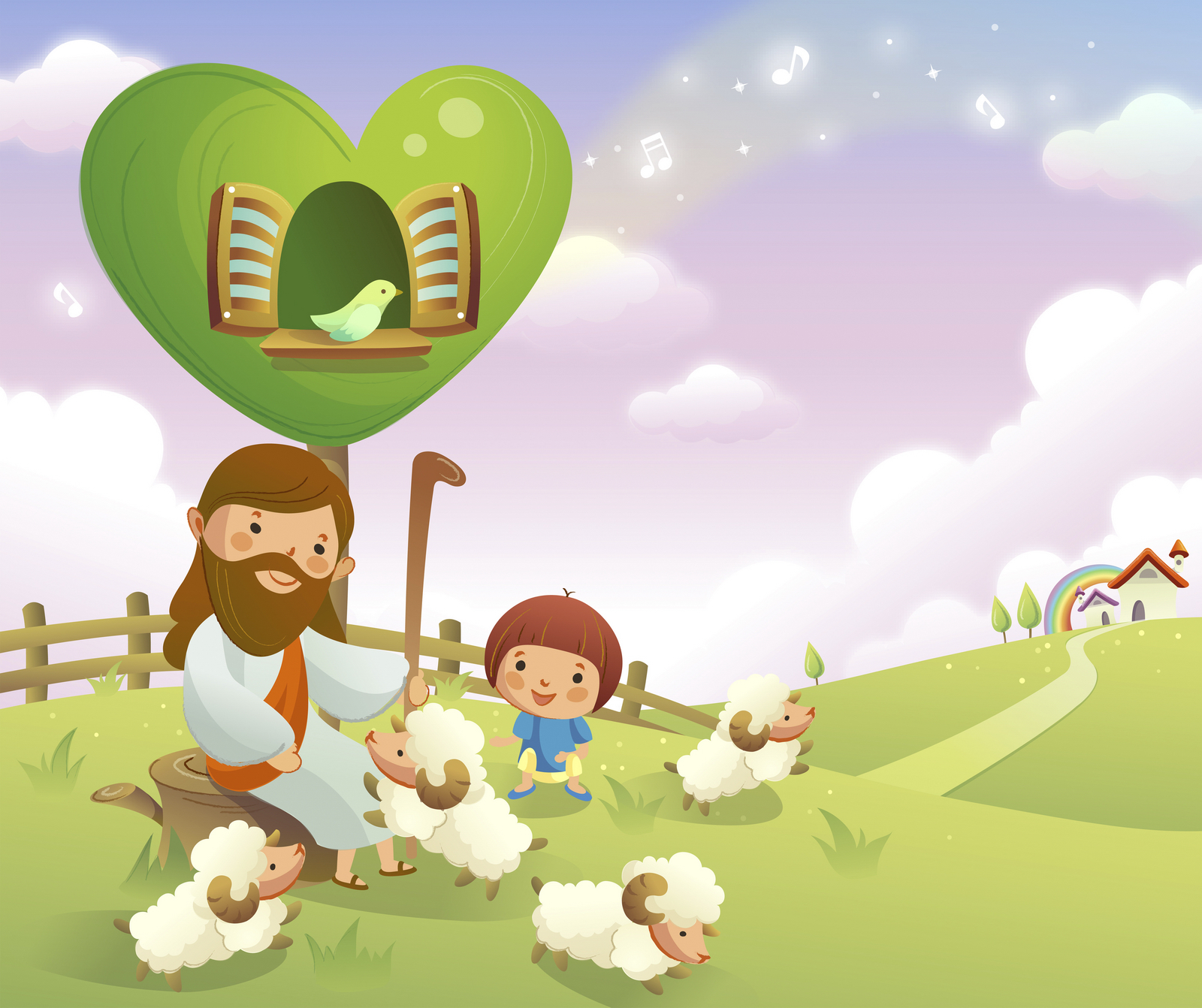 TRẮC NGHIỆM
01. Có 1 người được Thiên Chúa sai đến để làm chứng về ánh sáng là ai?
C
A
B
D
Ông Ápraham.
Ông Môsê.
Đức Giêsu.
Ông Gioan.
Đáp án
Ông Gioan.
B
2. Ông Gioan được Thiên Chúa sai đến để làm gì?
C
A
B
D
Chỉ a và c đúng.
Kêu gọi mọi người sám hối và tin vào Tin Mừng.
Làm chứng về ánh sáng.
Rao giảng Nước Trời.
D
Chỉ a và c đúng.
Đáp án
3. Ông Gioan đến và làm chứng về ánh sáng để mọi người làm gì?
C
A
B
D
Nhờ ông mà tin.
Mọi người tin vào Nước Thiên Chúa đang hiển hiện.
Sám hối mà được cứu rỗi.
Siêng năng cầu nguyện.
Đáp án
Nhờ ông mà tin.
D
4. Đây là những người từ Giêrusalem được cử đến để hỏi ông Gioan?
C
A
B
D
Chỉ b và c đúng.
Các tư tế.
Các thượng tế.
Các thầy lêvi.
Chỉ b và c đúng.
D
Đáp án
5. Ông Gioan đã làm phép rửa tại đâu?
C
A
B
D
Hồ silôác.
Giếng Giacóp.
Biển hồ Tibêria.
Sông Giođan.
Sông Giođan.
B
Đáp án
THIẾU NHI YÊU CHÚA
TNTT CẦN CHUẨN BỊ GÌ ĐỂ ĐÓN CHÚA GIÁNG SINH?